БЮДЖЕТ ДЛЯ ГРАЖДАН сельского поселения Кедровый  за 1 кваратал 2014 года
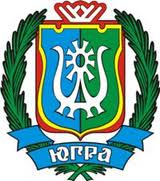 2014 год
Брошюра подготовлена на основании:
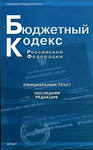 Основные понятия и термины:
Основные понятия и термины:
Структура бюджетной системы Российской Федерации:
Бюджетная система представляет собой основанную на экономических отношениях и юридических нормах совокупность федерального бюджета, бюджетов субъектов РФ (областных, окружных, республиканских, краевых), местных бюджетов (городских, районных, сельских, поселковых) и бюджетов государственных внебюджетных фондов.
Основная цель бюджетной политики:
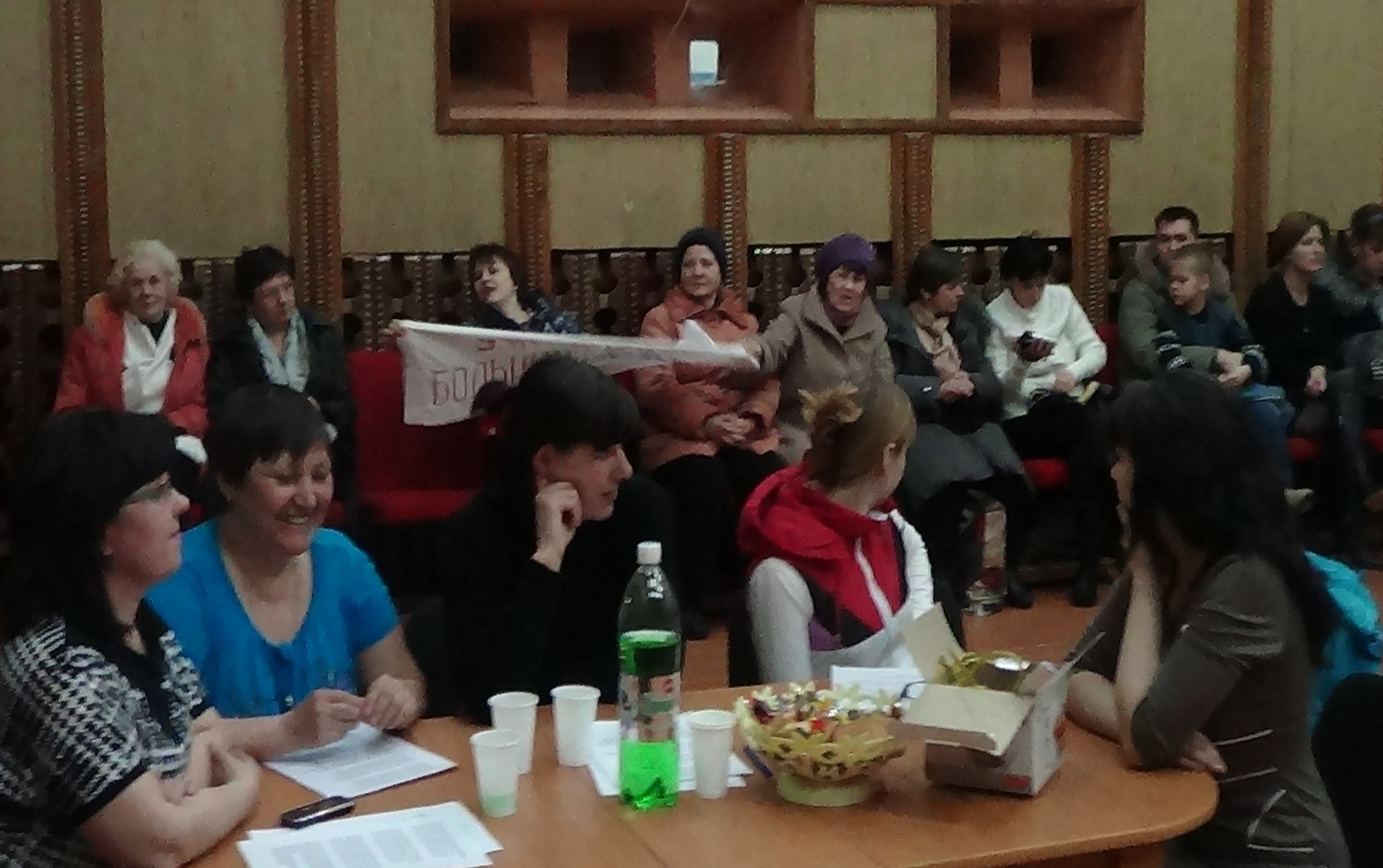 Основные задачи бюджетной политики на 2014-2016 гг.:
Основные параметры бюджета Сельского поселения Кедровый за 1 квартал 2014 года
Структура доходов бюджета сельского поселения 
на 2014г.
Структура доходов бюджета сельского поселения без учета межбюджетных трансфертов из бюджетов других уровней на 2014-2016гг.
Расходы на общегосударственные вопросы 12693,9тыс. руб. 
(план 2014г.), в том числе:
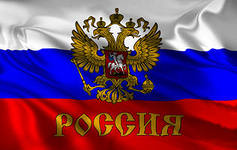 Расходы в сфере национальной обороны, национальной безопасности и правоохранительной деятельности 
(план 2014г.):
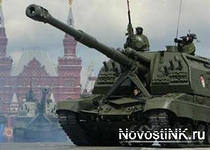 157,5 тыс.руб. – Осуществление первичного воинского учета на территориях, где отсутствуют военные комиссариаты.
165,0 тыс.руб. – Предупреждение и ликвидация последствий чрезвычайных ситуаций и стихийных бедствий природного и техногенного характера.
Расходы в сфере национальной экономики 776,6 тыс. руб. 
(план 2014г.), в том числе:
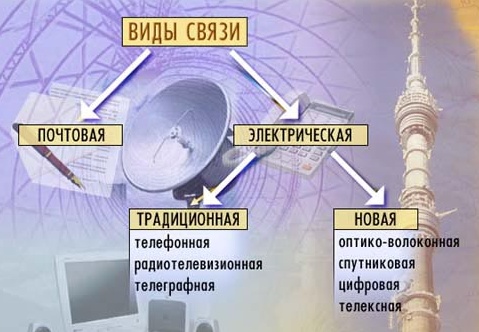 776,6 тыс.руб. – Информационные технологии и связь.
Расходы в сфере жилищно-коммунального хозяйства 6957,5 тыс. руб. (план 2014г.), в том числе:
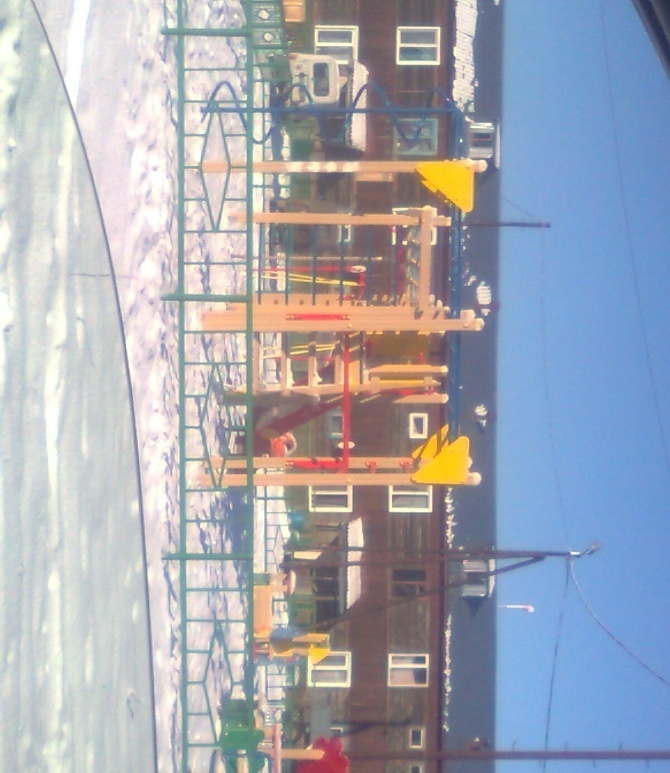 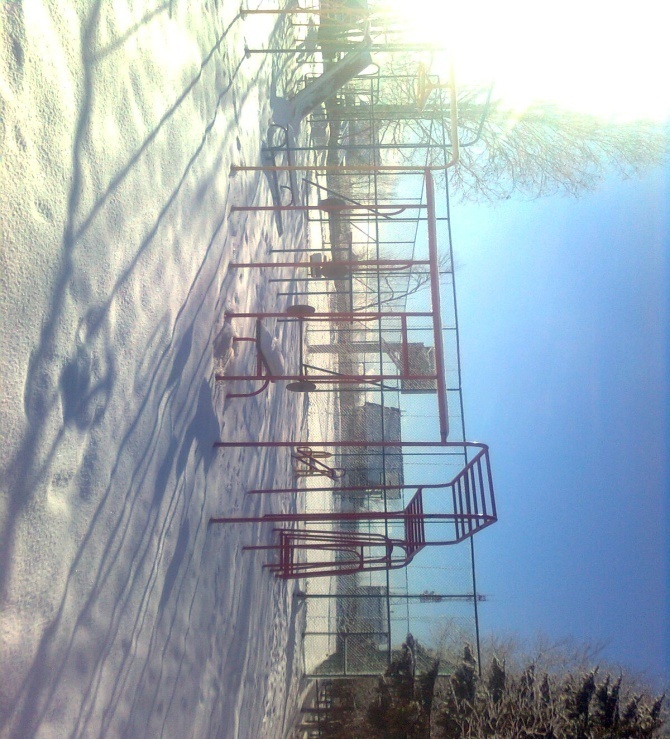 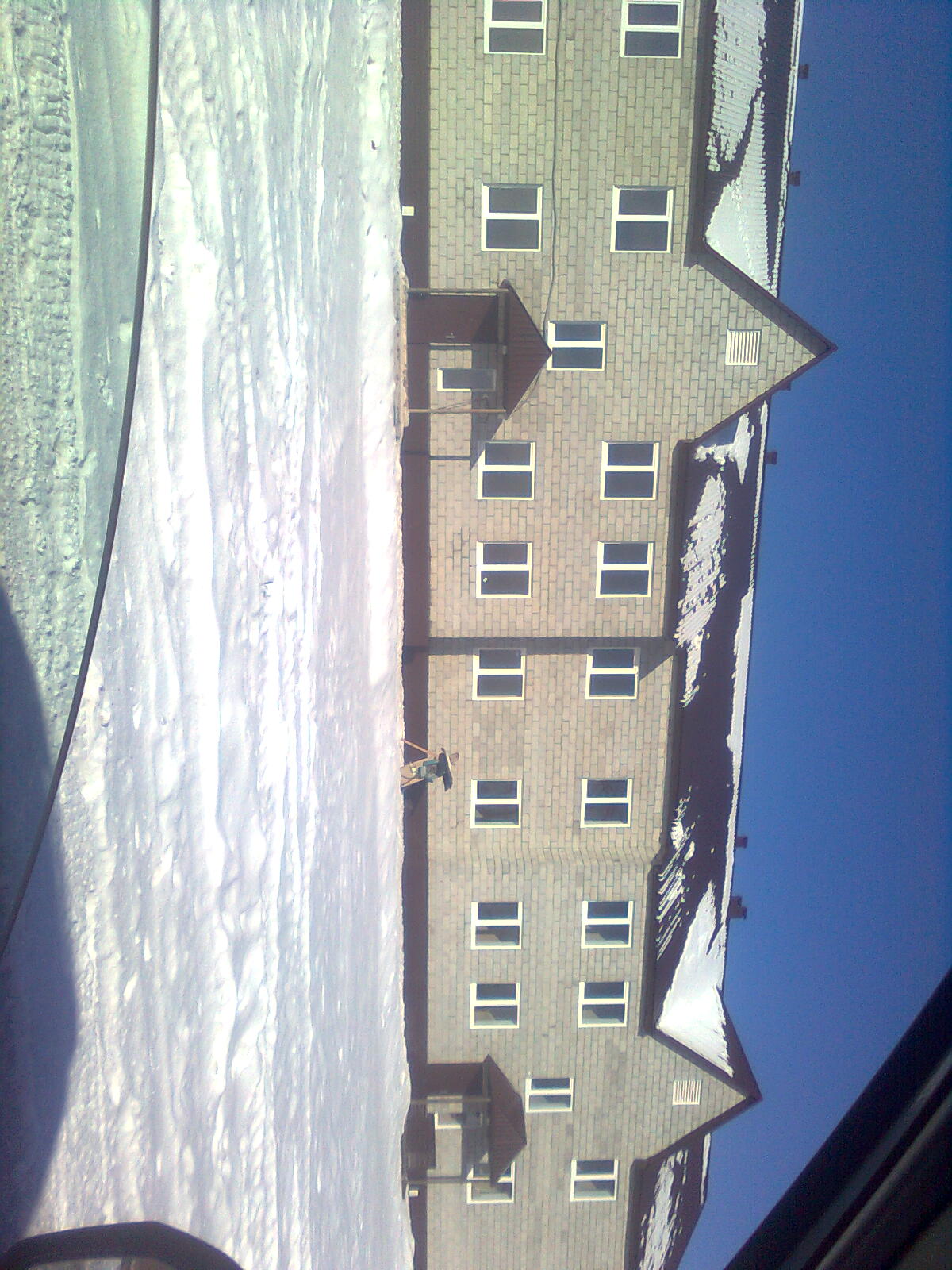 6957,51 тыс.руб. – Жилищно-коммунальное хозяйство.
Благоустройство – 4366,0 тыс.руб., в том числе: 
Уличное освещение – 700,0 тыс.руб.
 Содержание автомобильных дорог –622,5 тыс.руб.
Организация и содержание мест захоронения – 40,0 тыс.руб.
Прочие мероприятия по благоустройству городских округов и поселений – 3003,5 тыс.руб.
Расходы в сфере культуры, кинематографии и средств массовой информации 9572,0тыс. руб. 
(план 2014г.), в том числе:
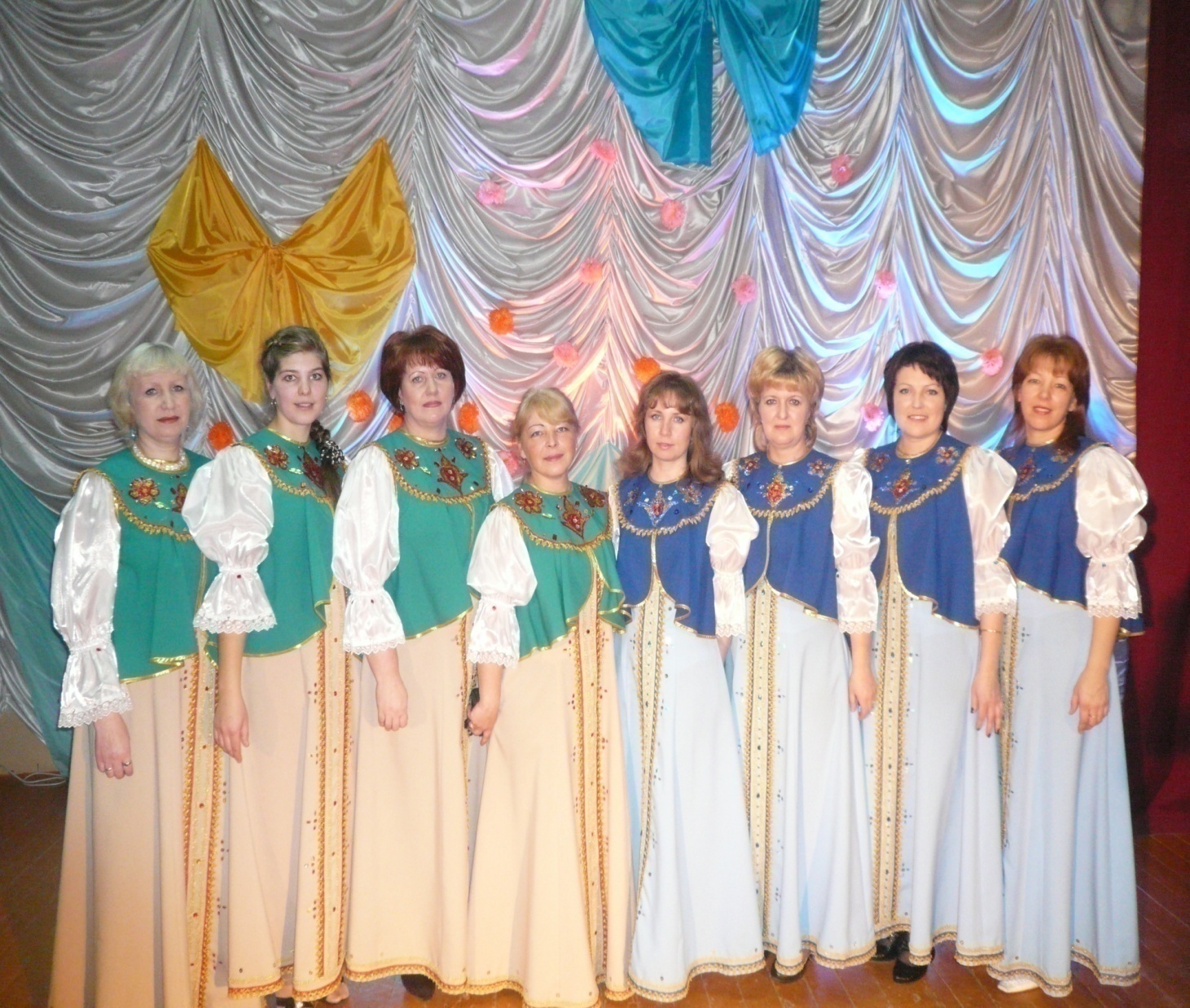 7997,0тыс.руб. – Дворцы и дома культуры, другие учреждения культуры и средств массовой информации.
1575,0тыс.руб. – Библиотеки.
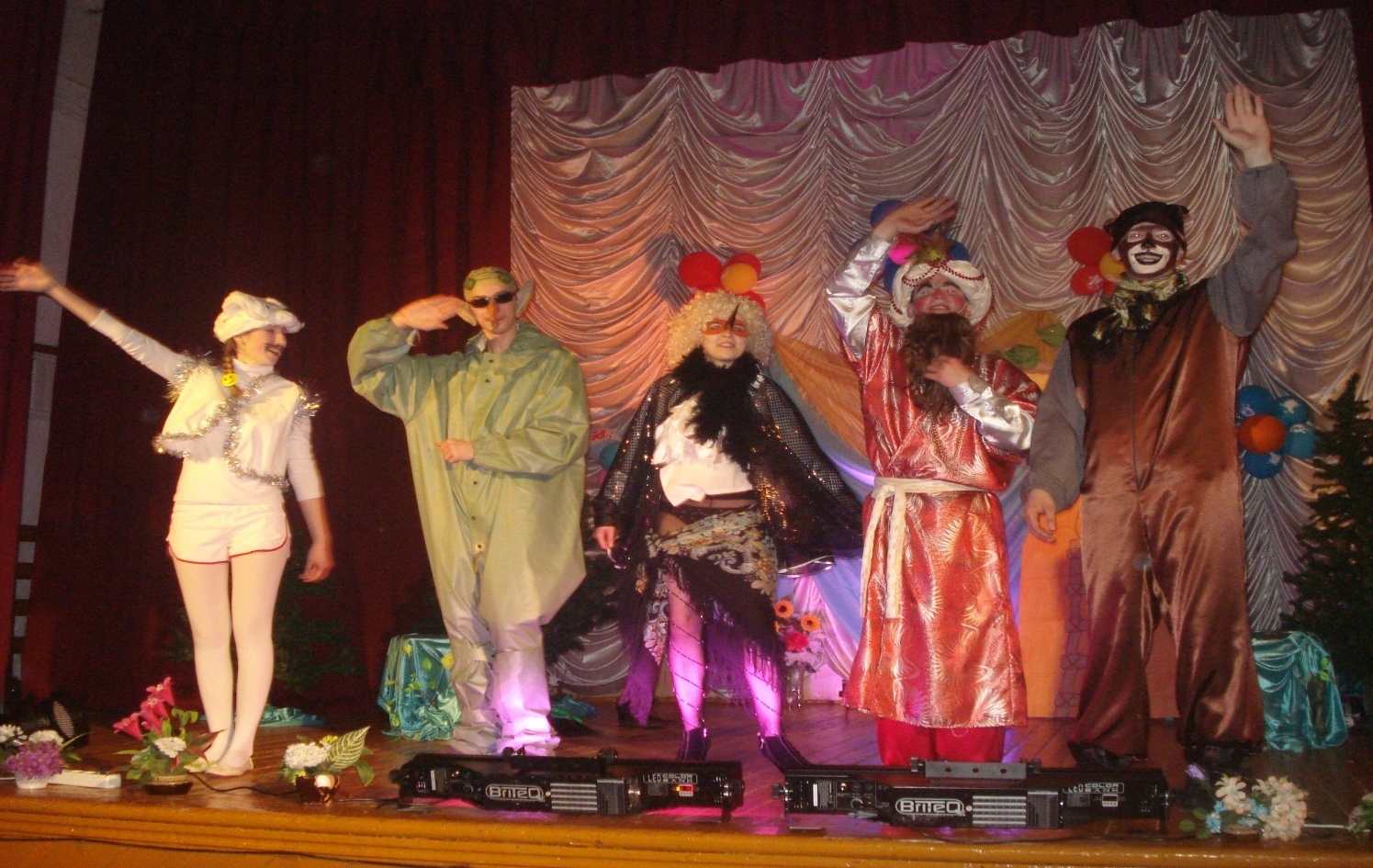 Новогодние мероприятия для детей в сельском  Доме Культуры
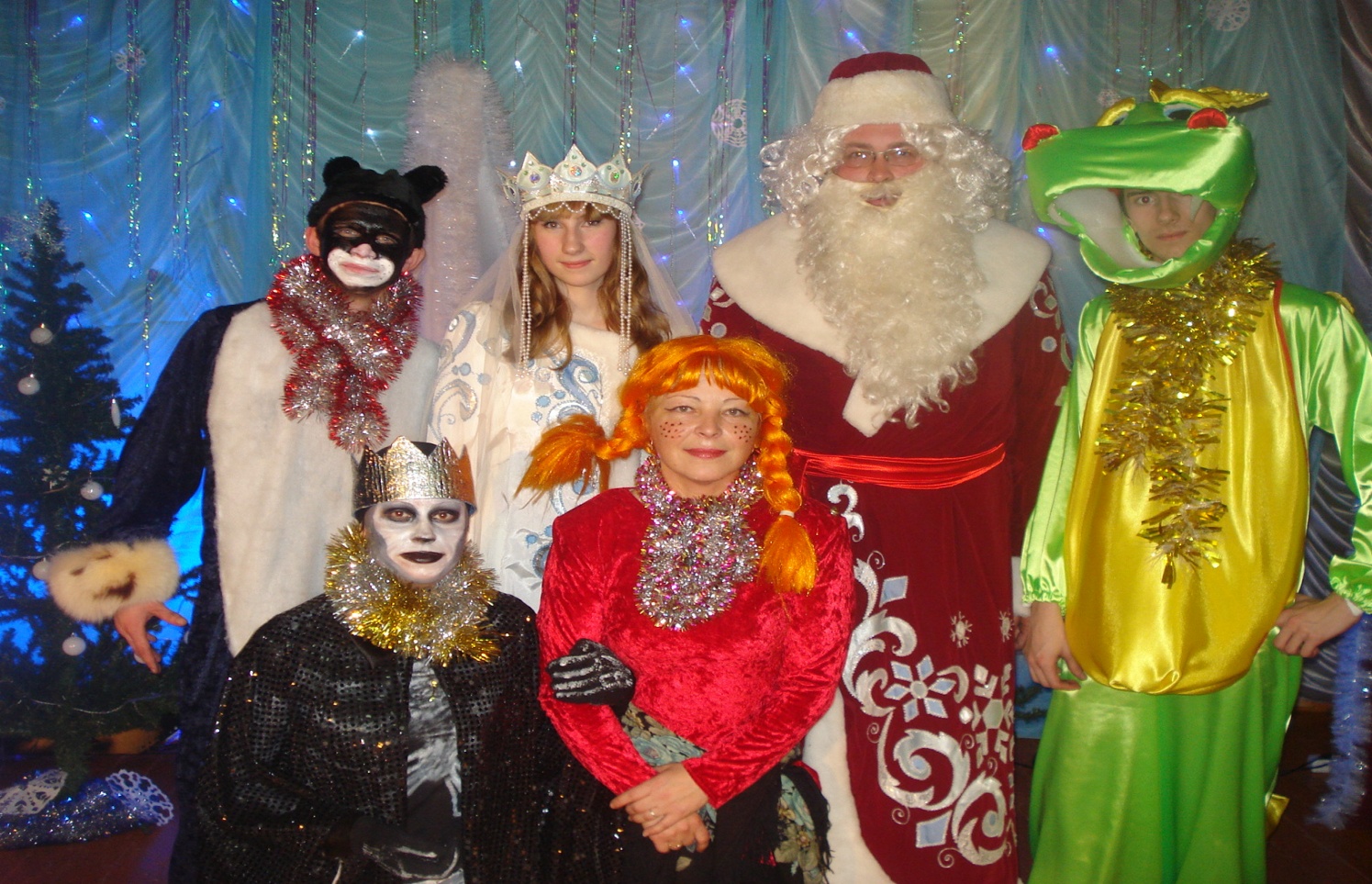 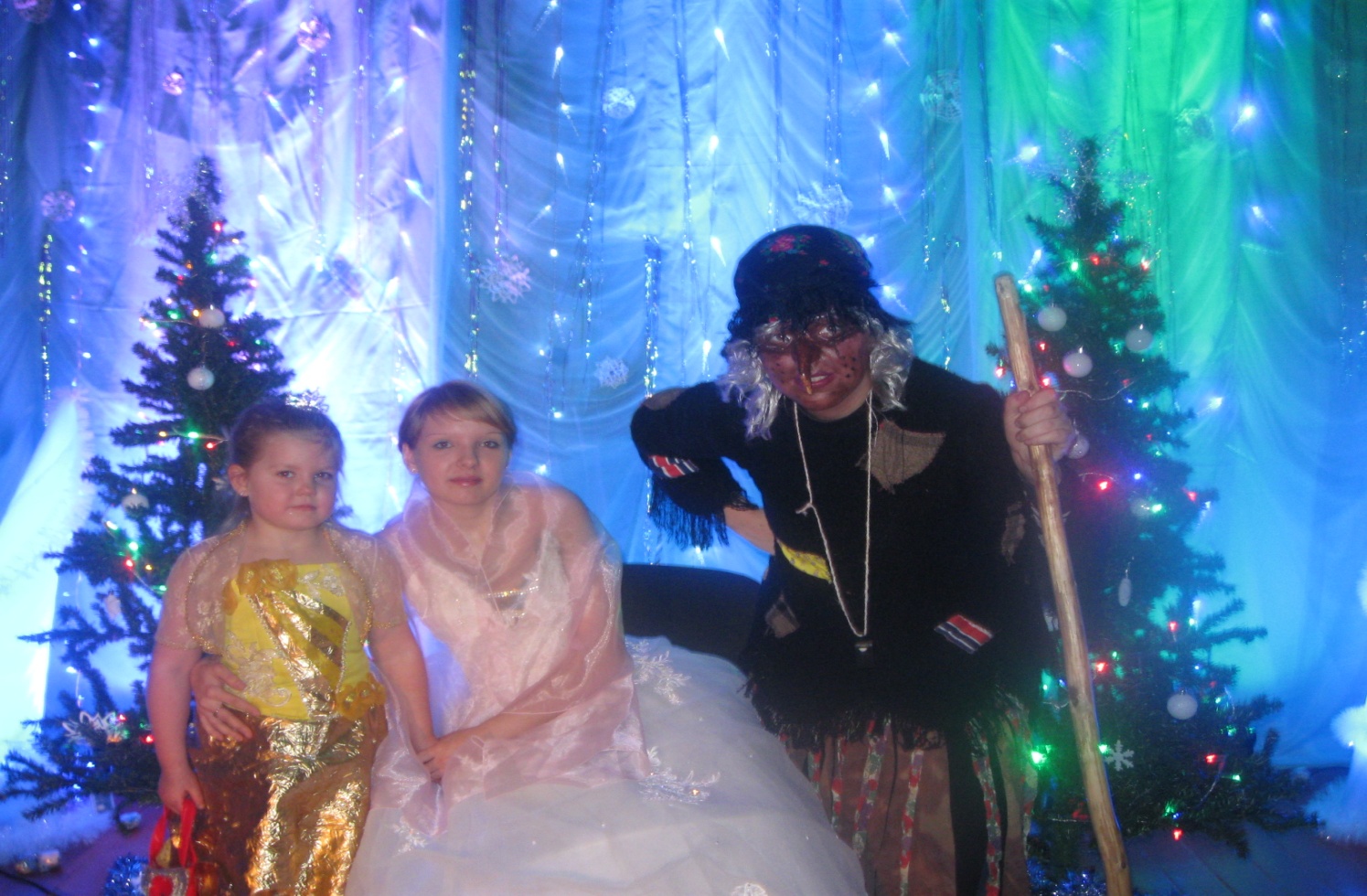 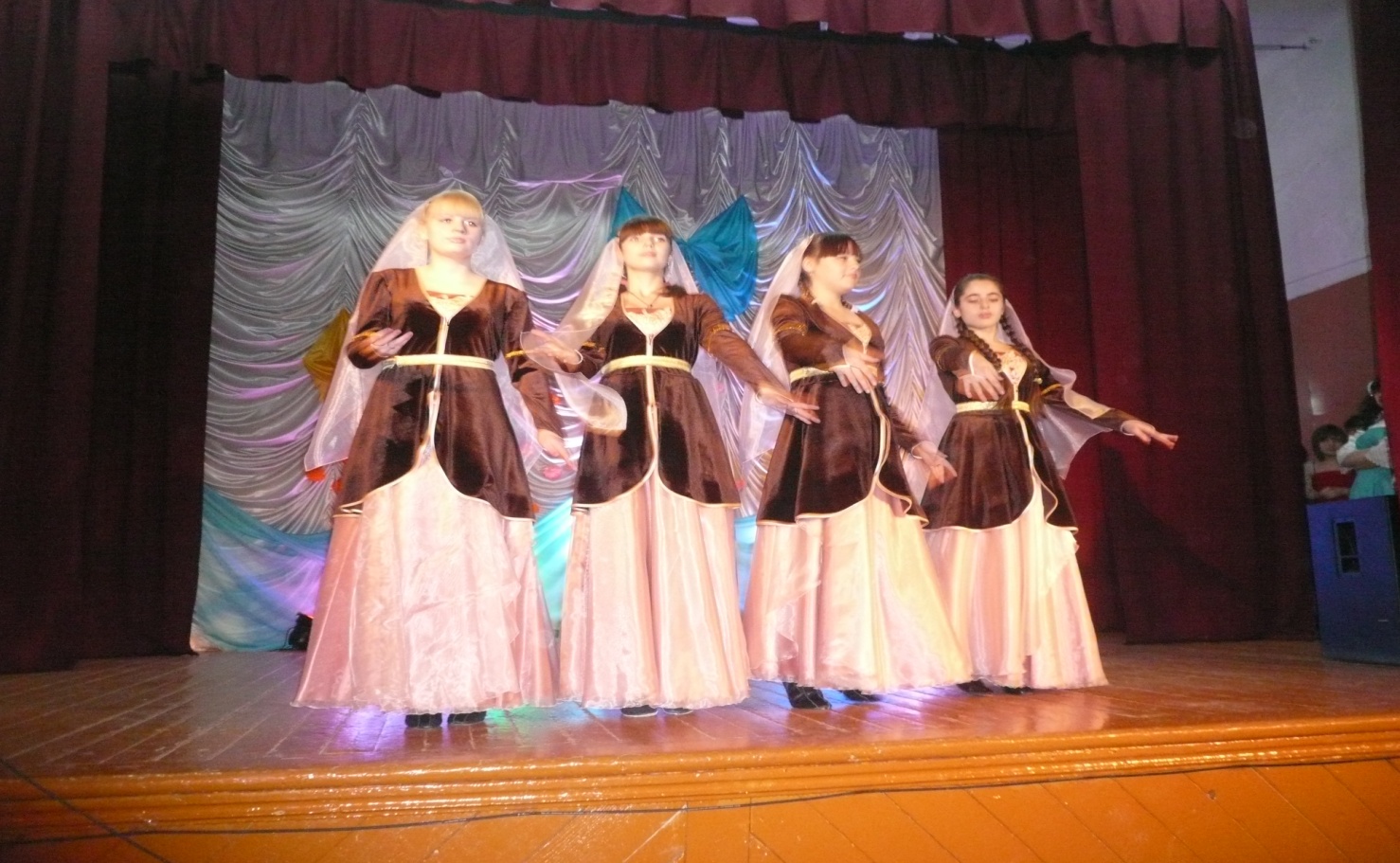 Параметры индексации фонда оплаты труда муниципальных учреждений
с 1 января  2013 года на 5,5% (вместо планируемых 6,5% с 1 сентября  2013 года);
с 1 января  2014 года на 5% (вместо планируемых 6% с 1 сентября  2014 года);
с 1 января  2015 года на 5%.
Расходы в сфере социальной политики 
120 тыс.руб. (план 2014г.), в том числе:
120 тыс.рублей
Доплаты к пенсиям
Государственных служащих субъектов
РФ и муниципальных служащих
Расходы в сфере физической культуры и спорта           670,9 тыс. руб. (план 2013г.).
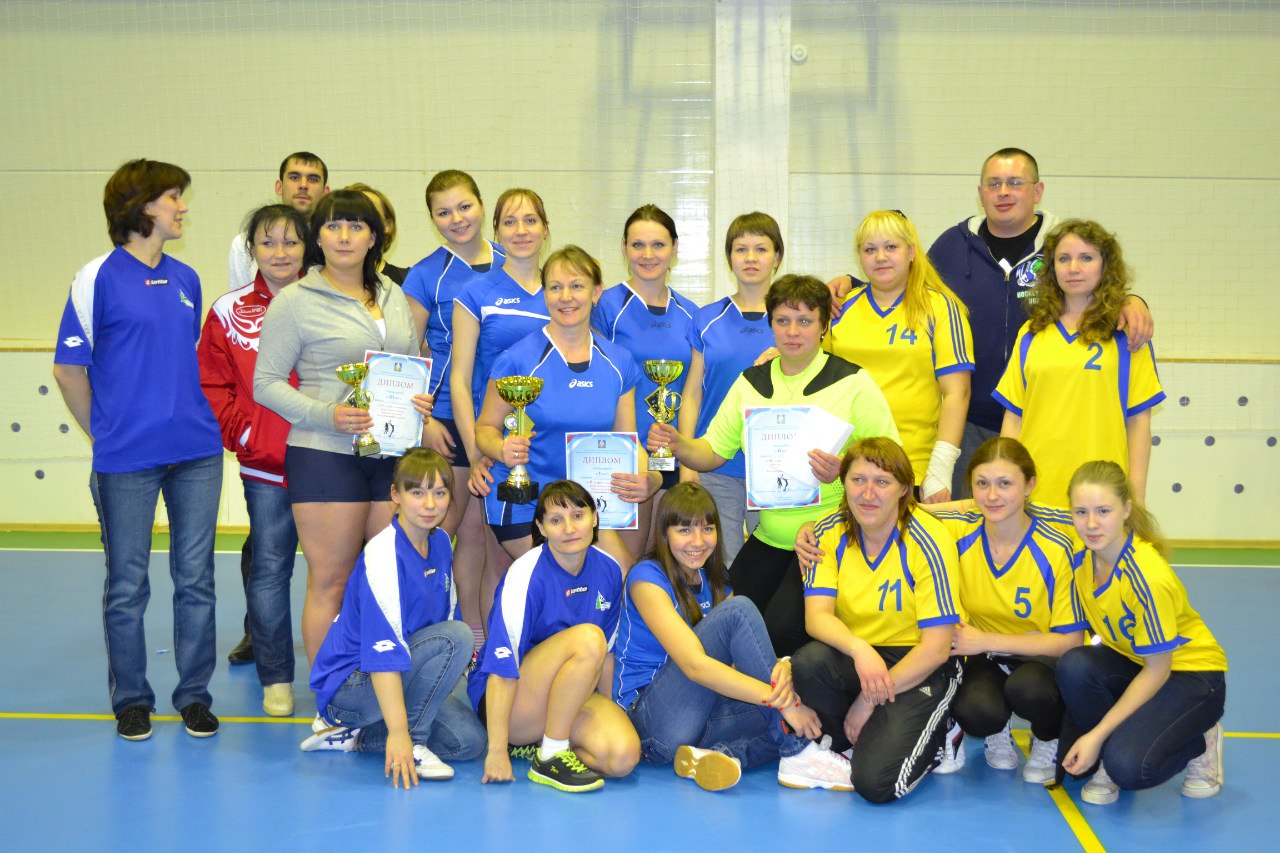 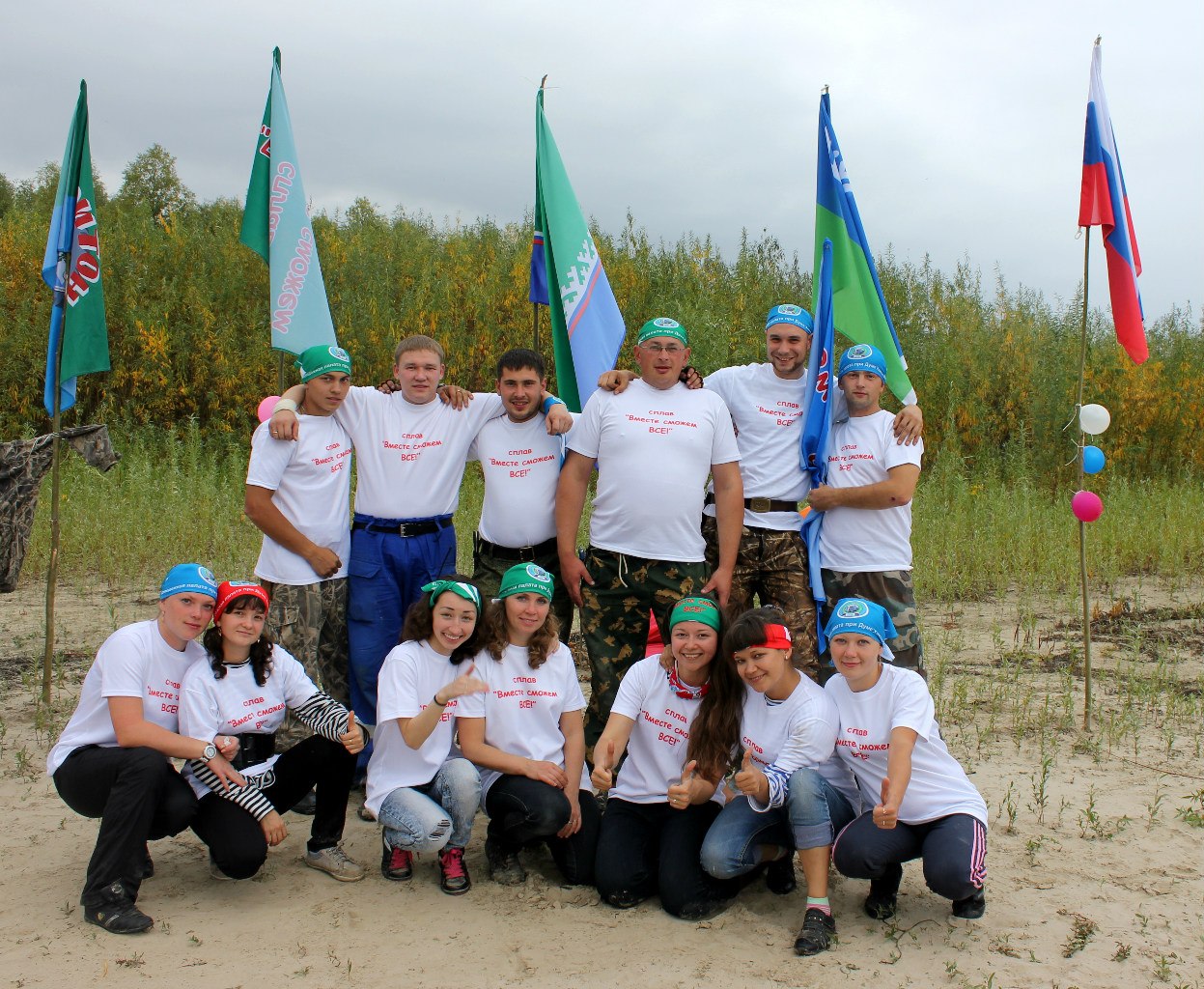 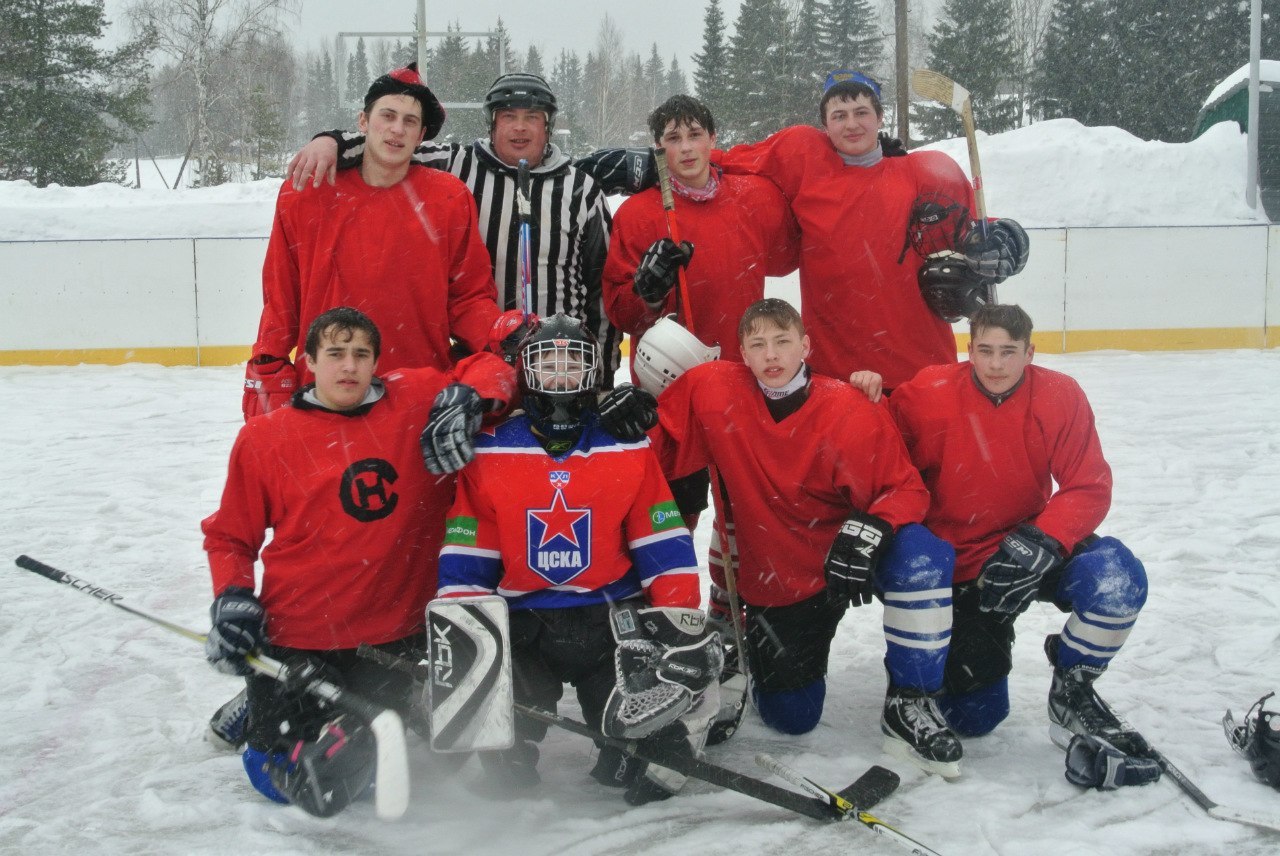 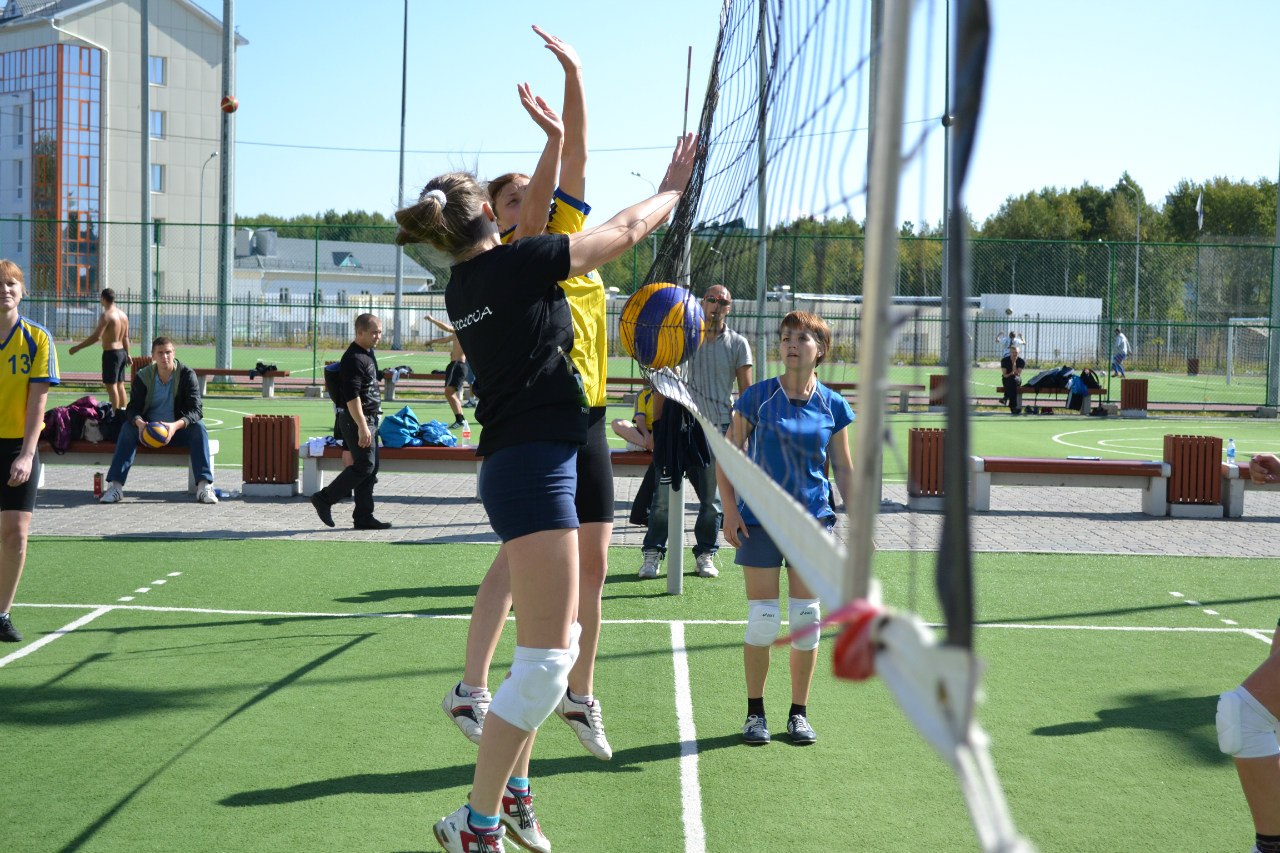 Основные направления доходов бюджета по направлениям расходов с учетом их удельного веса в общем объеме расходов на 2014 год
1 место -аппарат управления
 12660,6 тыс. руб.
2 место –Культура
9572,0 тыс. руб.
3 место- Жилищно-коммунальное 
Хозяйство 6957,5 тыс. руб.
4 место- Национальная экономика
776,6тыс. руб.
5 место –Физкультура и спорт 
720,0  тыс. руб.
Муниципальные целевые программы сельского поселения Кедровый на 2014
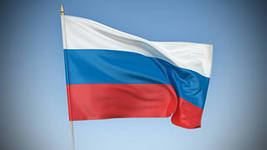 Благодарим  за внимание !
Материал подготовлен финансово-экономическим сектором сельского поселения Кедровый